O GUIA DO PEREGRINO
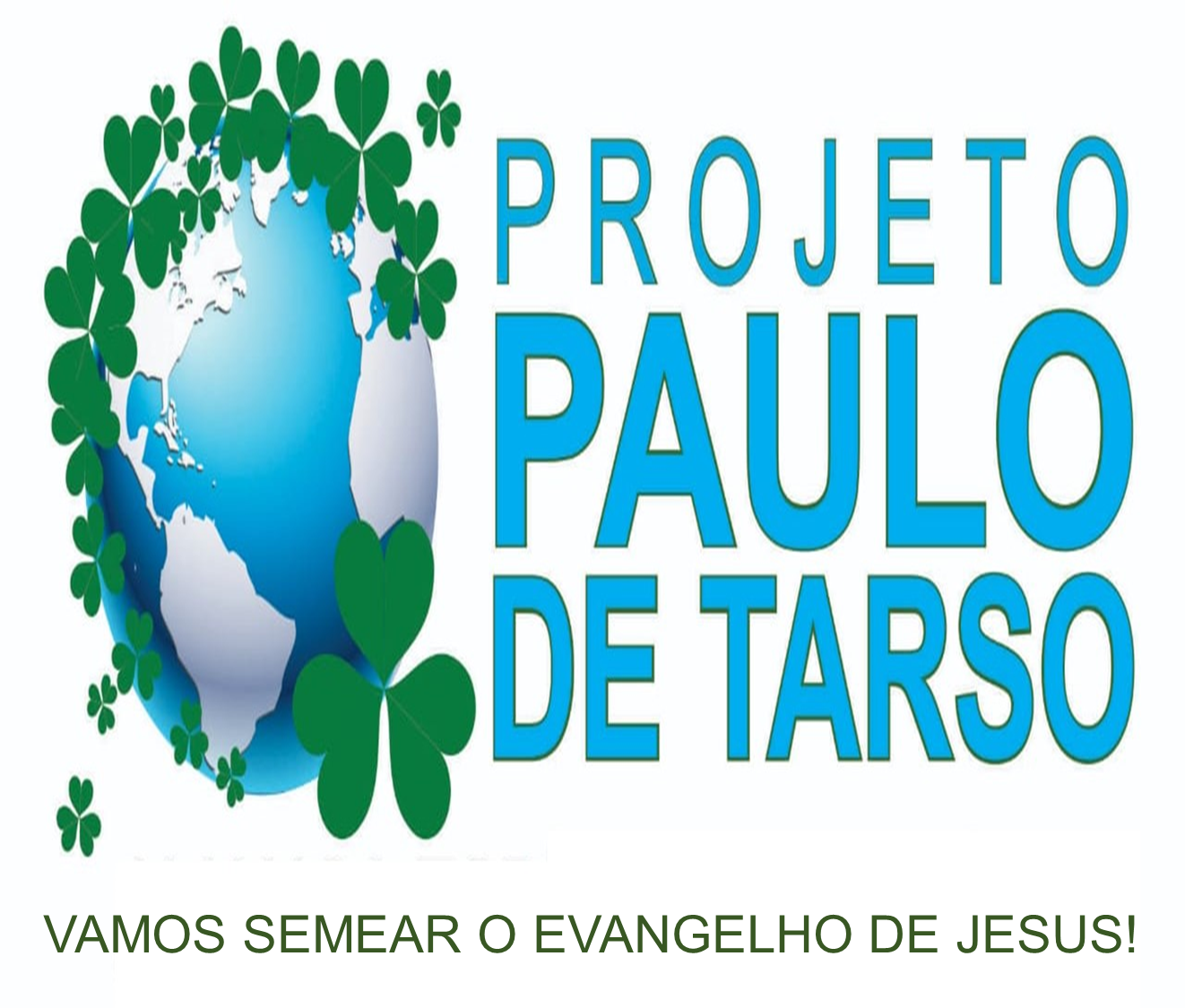 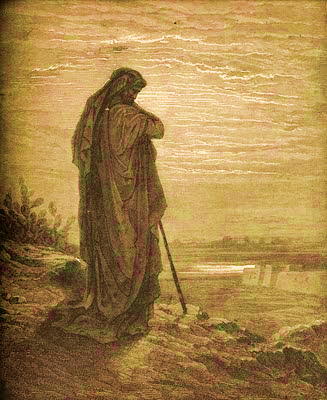 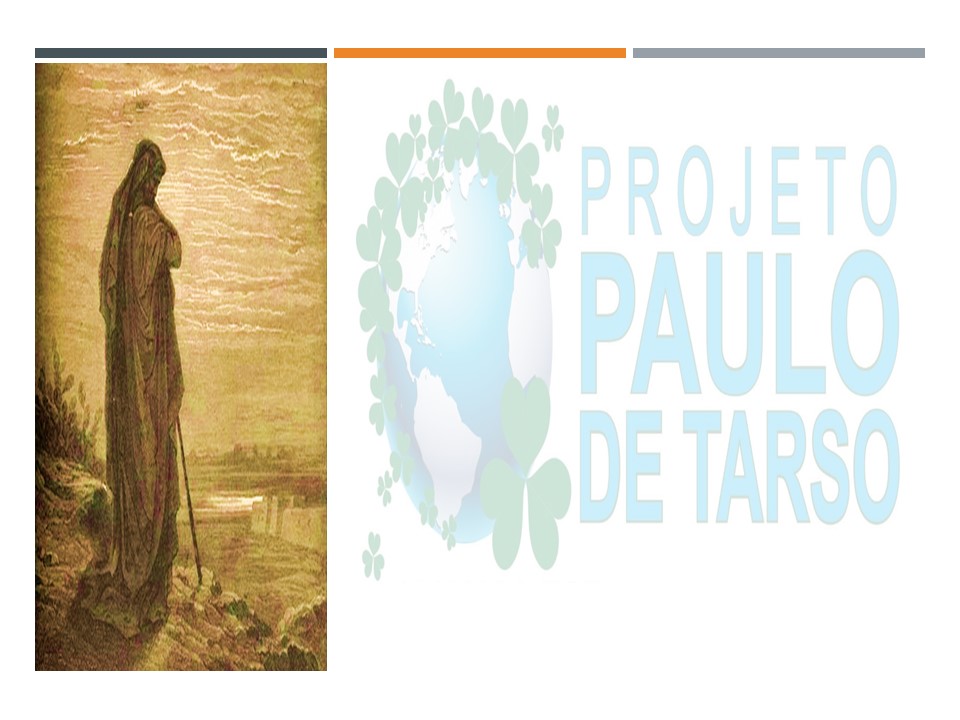 ÍNDICE 
1ª parte - APRESENTAÇÃO
Um Convite
Palavras de Paulo de Tarso (I Coríntios, 9:16).
Relembrando o início dos trabalhos de Paulo e Barnabé 
Proposta do Projeto 
Esclarecimentos sobre a aplicação do Projeto
Plano de Ação
Caminhos Propostos pelo Projeto

2ª parte  - AÇÕES UNIVERSALISTAS
O que é, quem aplica e o que se aplica?

O CULTO DO EVANGELHO NO LAR
VIBRAÇÕES COLETIVAS PELO BEM UNIVERSAL
CARAVANAS DE EVANGELIZAÇÃO E AUXILIO

3ª parte – AÇÕES DE ESTUDOS E RENOVAÇÃO

O que é, quem aplica e o que se aplica?

PROGRAMAS DE ESTUDOS E RENOVAÇÃO
ESTUDO DO “EVANGELHO SEGUNDO O ESPIRITISMO”

4ª parte – ORIENTAÇÕES FINAIS

RECOMENDAÇÕES GERAIS PARA O “PEREGRINO”
COLABORE COM A CONSTRUÇÃO DESTE PROJETO’
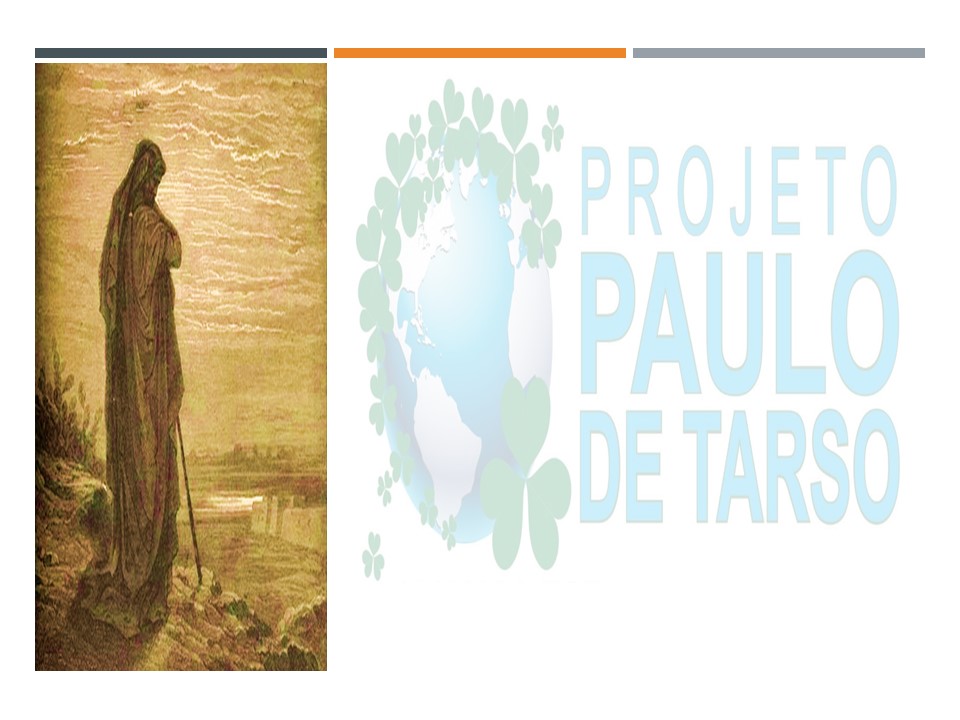 1ª PARTE
  
APRESENTAÇÃO DO PROJETO
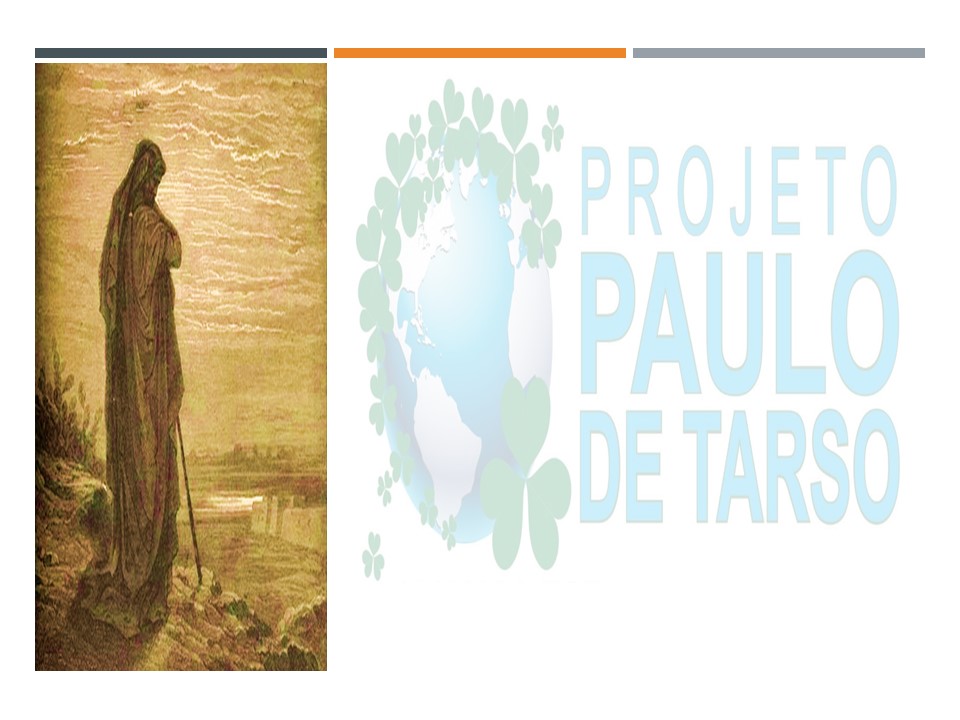 UM CONVITE

Sendo este projeto uma ação pela Expansão do Evangelho, inspirado no esforço peregrino de Paulo de Tarso e seus colaboradores na divulgação das mensagens do Mestre Jesus em lugares cada vez mais distantes, criamos este “GUIA DO PEREGRINO” com o objetivo de orientar todos aqueles que desejam participar na aplicação do PROJETO PAULO DE TARSO.
Esperamos que o amigo (a) aceite este convite e faça parte desta corrente pela expansão do evangelho, onde este Projeto tem como proposta: ‘SEMEAR O EVANGELHO DE JESUS” de forma simples e universalista.
Equipe Projeto Paulo de Tarso
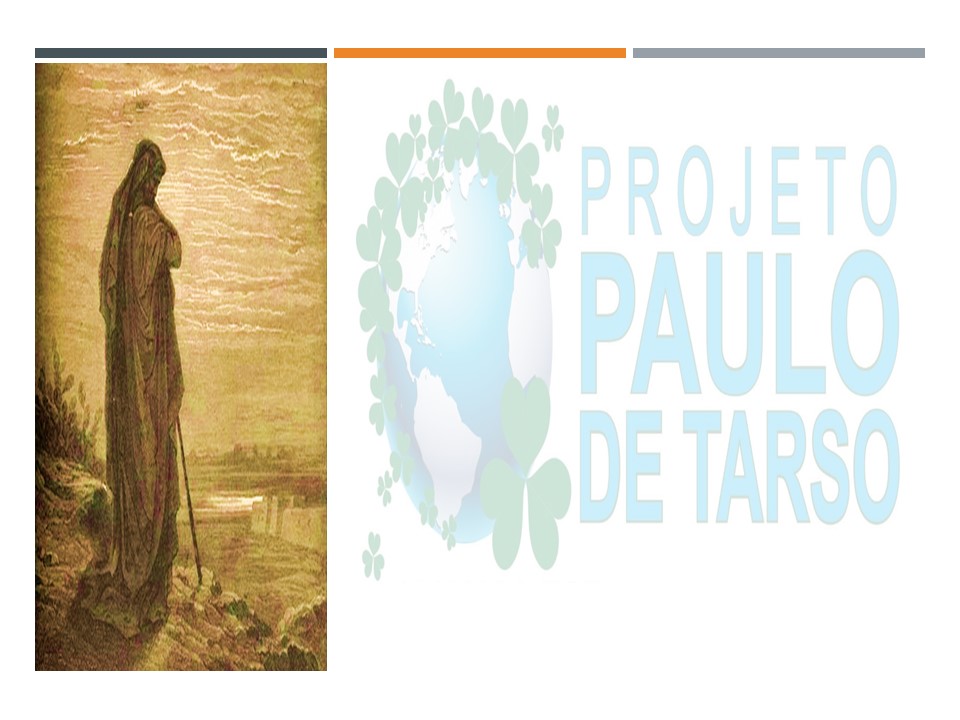 Palavras de Paulo de Tarso.....

“Porque se anuncio o Evangelho, não tenho de que me gloriar, pois me é imposta esta obrigação; e ai de mim, se não anunciar o Evangelho!” 
(I Coríntios, 9:16).

Reflexão:
Segundo palavras acima de Paulo de Tarso, devo me sentir na obrigação de anunciar o Evangelho do Cristo para todos aqueles que necessitam de esclarecimento, orientação e consolação com único objetivo de auxiliar no crescimento moral e espiritual do meu próximo e de mim mesmo.

Equipe Projeto Paulo de Tarso
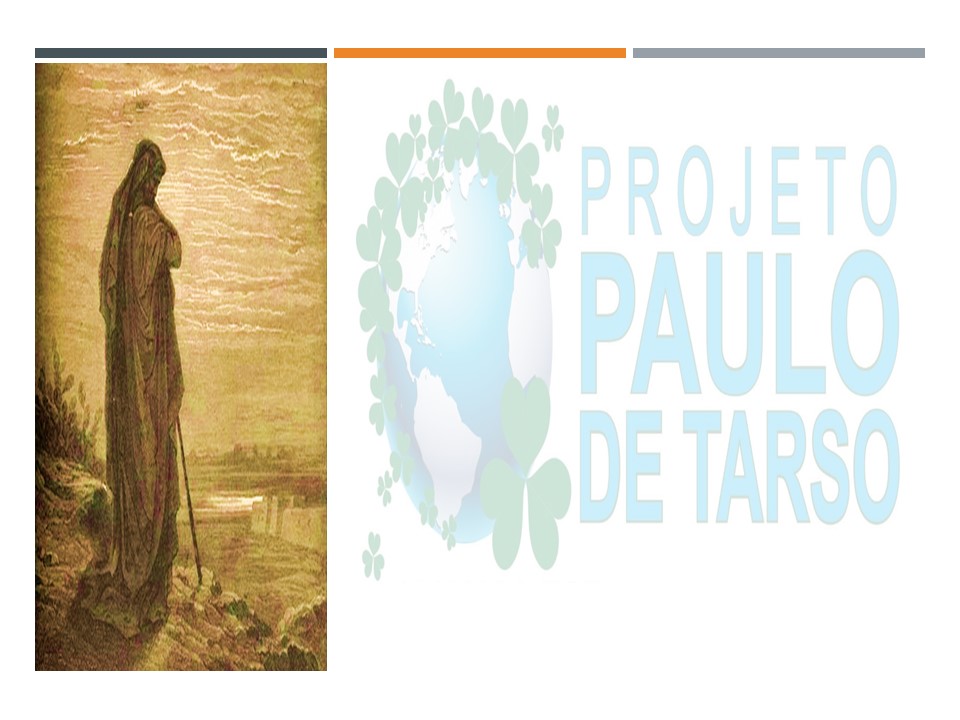 Relembrando o início dos trabalhos de Paulo e Barnabé.

Barnabé era originário de Chipre e foi considerado por Pedro como um dos Apóstolos, embora não fizesse parte dos doze. Seu nome era José, mas na Casa do Caminho o chamavam Barnabé, que significa filho da exortação. Um homem bom, cheio de espírito e de fé e de uma sabedoria também, como veio depois a mostrar.
Os pregadores mais destacados, na Igreja de Antioquia eram Barnabé e Manahen.Acompanhado de Saulo, segue a Jerusalém, onde se hospedam em casa de sua irmã, Maria Marcos. Dali seguem, agora acrescida a caravana pelo sobrinho, João Marcos, adolescente, para a formosa cidade do Orontes.
Instado por Saulo, Barnabé se entusiasma com a ideia de levar o Evangelho aos gentios.
Rejubila-se com as perspectivas e, como há muito tivesse necessidade de voltar a sua terra, para resolver uns problemas de família, propõe que se inicie o serviço apostólico pelas aldeias e cidades de Chipre.
Foi numa dessas assembléias que, acreditando que o auditório presente não requisitava maior erudição, Barnabé resolveu pedir a Saulo que fizesse a pregação da Boa Nova, verificando então como o ex-rabino se transformara.
Toda a grandeza de Barnabé toma vulto em seu posicionamento. Permite, de forma natural, que Paulo se evidencie, com a certeza de que nas tarefas do Cristo, todos somos servidores da mesma causa, dando aquilo que se pode, contidos apenas pelas limitações pessoais.
Eram dois irmãos muito amados, que o Mestre chamava a diferentes destinos.
Daí em diante, a História perde Barnabé de vista.
(...) Não é uma figura que se destaque por brilho invulgar na história do Cristianismo nascente, mas merece referência especial pela sua amizade e dedicação pessoal a Paulo e a Pedro.
Também pela grandeza de espírito, que se ocultou no anonimato para atender as tarefas preciosas junto aos desvalidos e necessitados da Boa Nova, permitindo que o Apóstolo tarsense se engrandecesse na disseminação das luzes do Cristo, buscando a gentilidade.
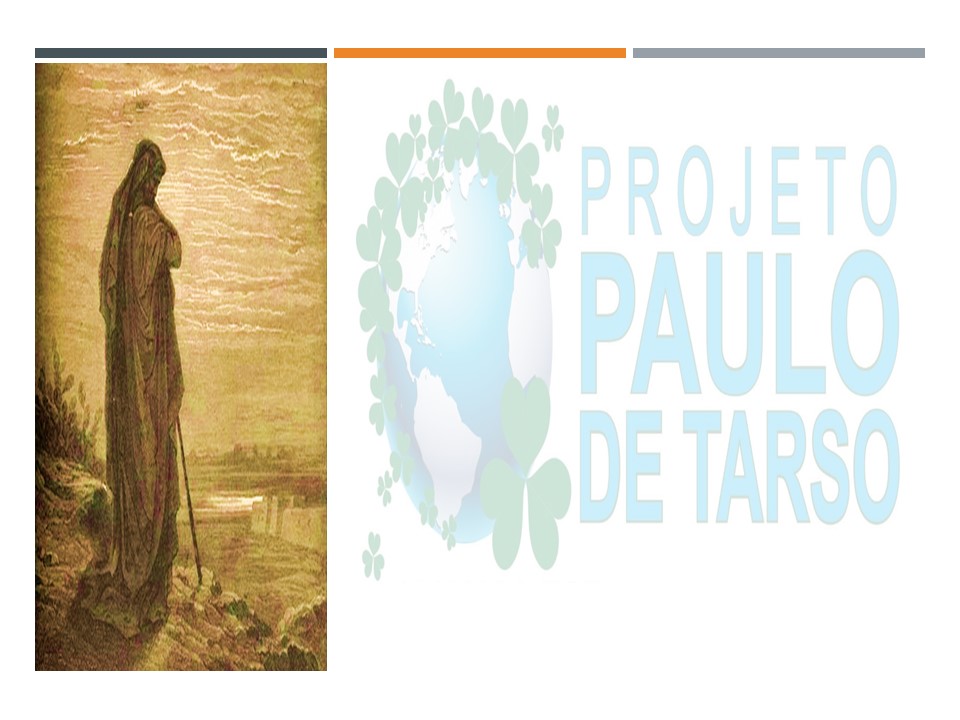 PROPOSTA DO PROJETO

O Projeto Paulo de Tarso tem como proposta principal ‘SEMEAR O EVANGELHO DE JESUS” onde se fizer necessário e por este motivo ele se torna um PROJETO com abrangência UNIVERSALISTA, onde todos aqueles que comungam dos ensinamentos do Cristo independente de seu cunho religioso são convidados a participar na sua aplicação e propagação em beneficio de todos aqueles que o receberem, seja em seus lares, famílias ou comunidades de forma coletiva ou individual.
Sua aplicação pode ser de cunho ecumênico ou dentro das bases religiosas cristãs do voluntário que irá semear o Evangelho de Jesus,
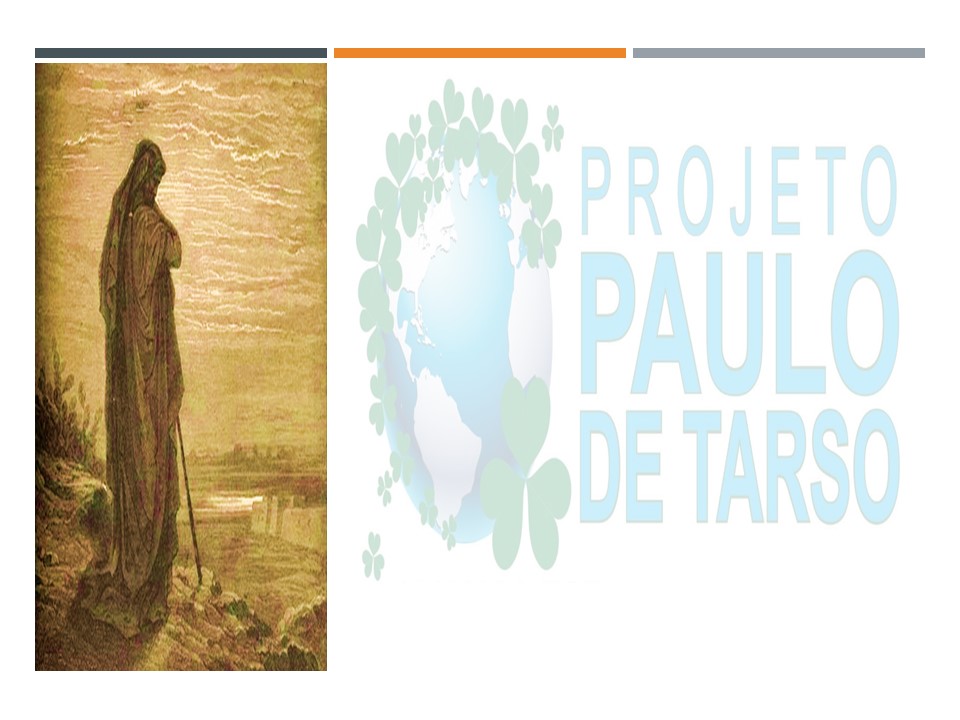 ESCLARECIMENTOS SOBRE APLICAÇÃO DO PROJETO
Onde aplicar? As ações deste projeto podem ser aplicados em todos os locais onde houver a necessidade de aplicá-lo. 
Quem pode aplicar? Podem fazer parte do Projeto todos aqueles que desejarem compartilhar seus melhores sentimentos e vivências em relação ao Evangelho com o seu próximo, cujo coração foi tocado e despertado para a caridade e para o ideal de servir a humanidade e que desejem levar adiante a palavra, os ensinamentos e o Evangelho do Mestre Jesus.
Quem se beneficiará? Todos os lares, famílias, comunidades e indivíduos que se permitam participar deste projeto e assim receber seus benefícios através do consolo, fortalecimento e conhecimento com base no Evangelho de Jesus.
Como aplicar? Para aplicar as ações proposta pelo projeto, oferecemos mais adiante algumas sugestões e orientações.
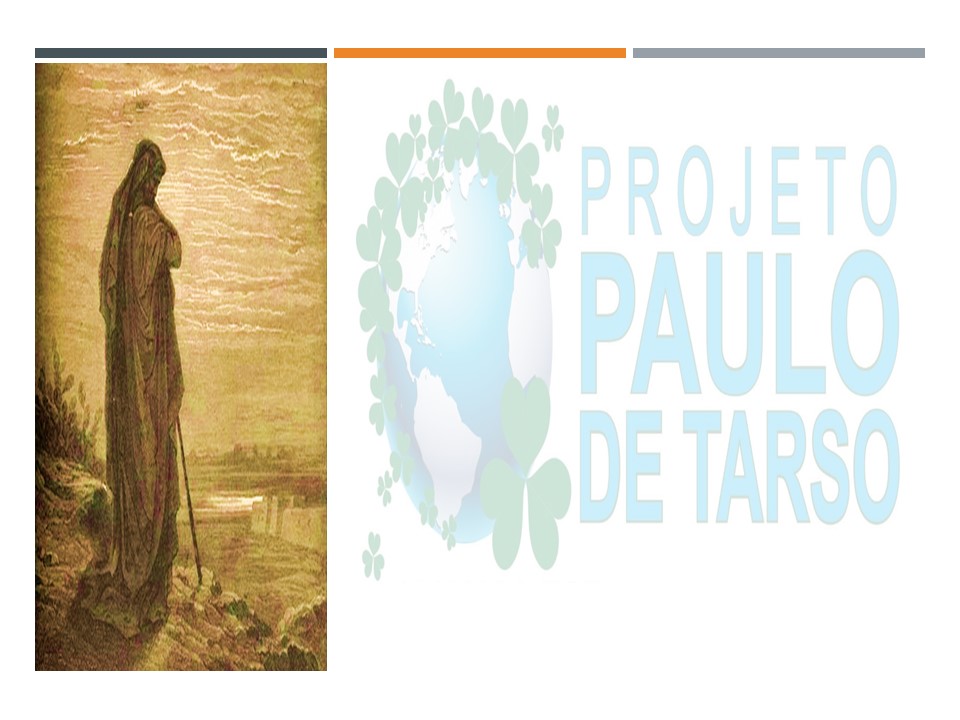 PLANO DE AÇÃO

Com objetivo de facilitar o entendimento para aplicação deste projeto, sugerimos aos voluntários as etapas abaixo para o inicio dos trabalhos.

 IDENTIFICAR LOCAIS E NECESSIDADES
Inicialmente buscar identificar os locais onde existam  comunidades, grupos ou pessoas com possibilidades de Semear o Evangelho e quais suas necessidades.
QUAL A AÇÃO APLICAR:
Após identificado local e necessidades, a próxima etapa é definir qual das AÇÕES propostas pelo Projeto podem ser aplicado no local escolhido.
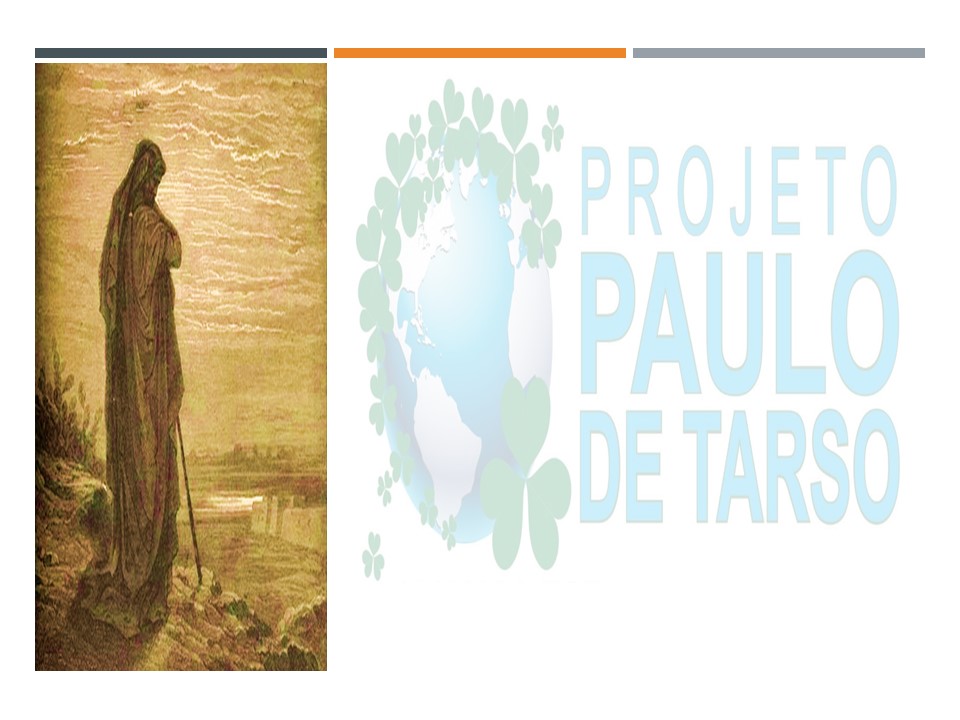 CAMINHOS PROPOSTOS PELO PROJETO

Dentro da proposta de oportunizar aos Voluntários Evangelizadores, campo de trabalho para Semear o Evangelho de Jesus, este Projeto propõe os campos de ações abaixo:

AÇÕES UNIVERSALISTA
AÇÕES DE PROGRAMAS DE ESTUDOS E RENOVAÇÃO
E disse-lhes: Ide por todo o mundo, pregai o Evangelho a toda criatura. Marcos 16:15
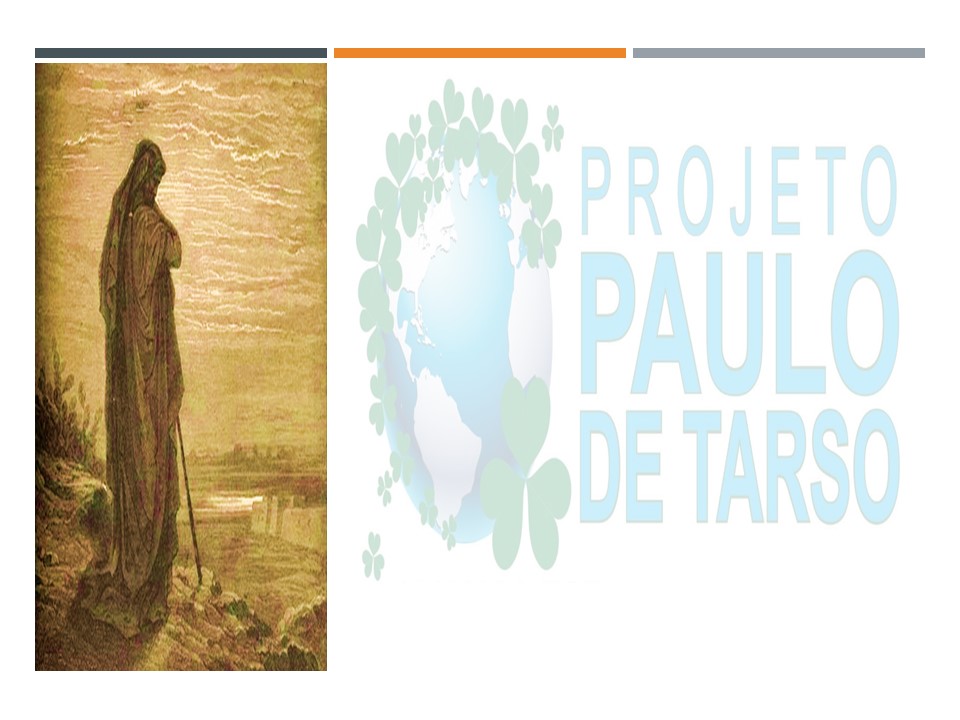 2ª PARTE
  
AÇÕES UNIVERSALISTA
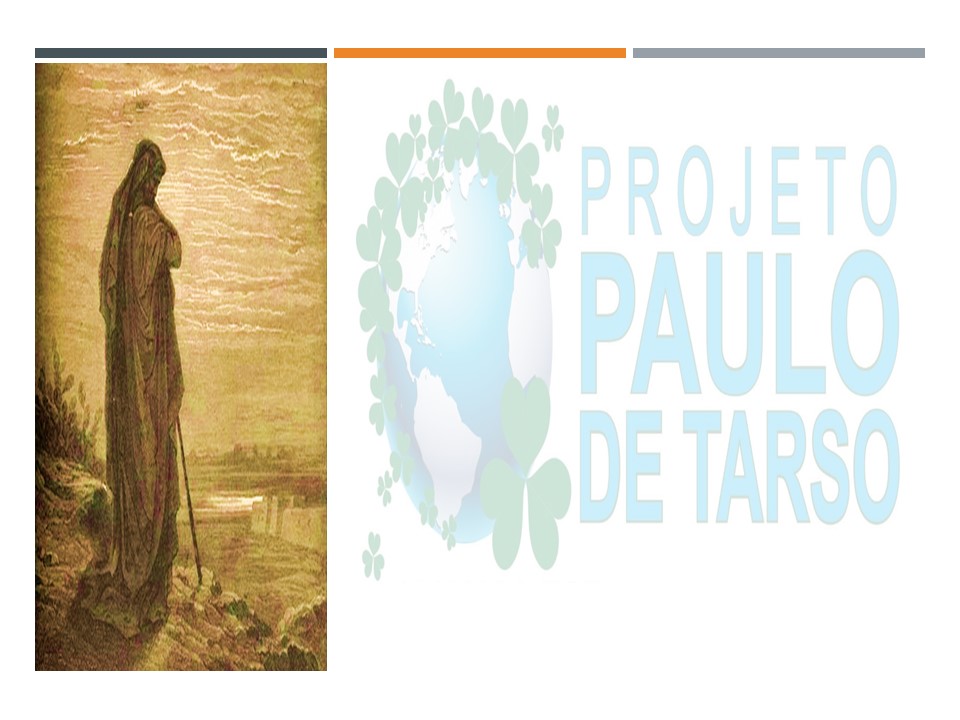 AÇÕES UNIVERSALISTA

O QUE É?
São as ações de cunho ecumênico para SEMEAR O EVANGELHO DE JESUS. 

QUEM APLICA?
Podem ser aplicadas por todos aqueles que desejarem levar adiante as palavras e os ensinamentos do Mestre Jesus de forma simples e proporcione ao seu próximo o auxilio, o consolo e o crescimento moral.

O QUE SE APLICA?
O Culto do Evangelho no Lar
As Vibrações pelo Bem Universal
As Caravanas de Evangelização e Auxílio.
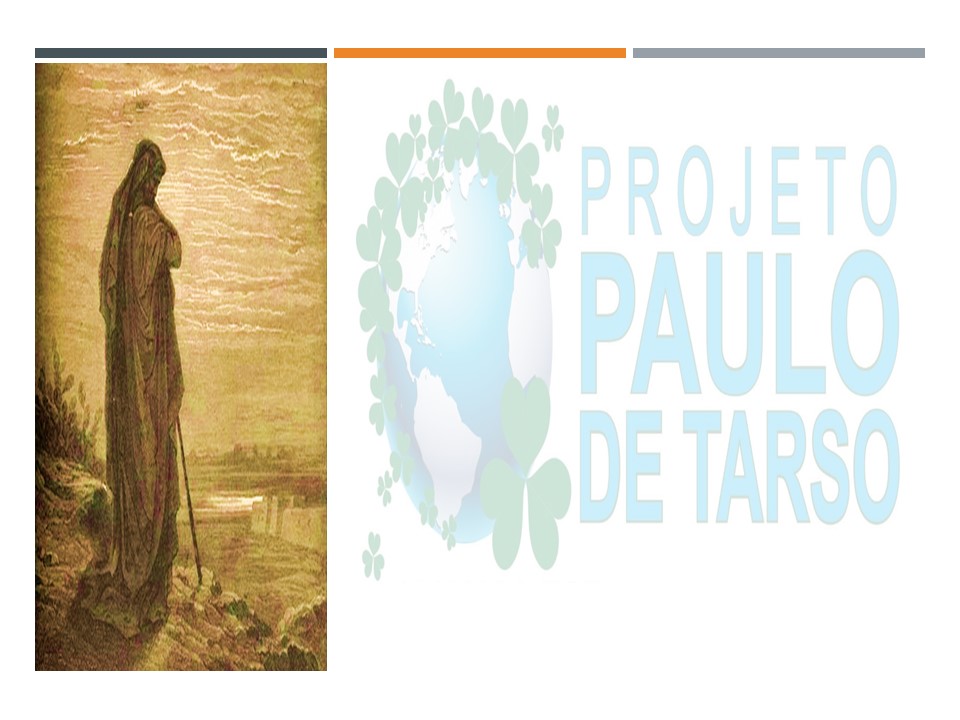 O CULTO DO EVANGELHO NO LAR

Muitas vezes as pessoas podem conhecer os ensinamentos do Mestre Jesus, mas nem todos estão despertados para a importância da prática dos teus ensinamentos em suas vidas, e o incentivo a prática do Culto ao Evangelho no Lar é um beneficio que podemos levar ao próximo....

Finalidades:

Estudar, cultivar e praticar o Evangelho de Jesus;
Unir a família em torno dos ensinamentos cristãos;
Criar um ambiente de harmonia e respeito entre os familiares;
Criar uma cúpula protetora através dos pensamentos e sentimentos da família contra influências negativas.
Beneficiar pessoas necessitadas por meio de preces e vibrações.
Para implantação desta ação, o voluntário poderá entrar em contato conosco pelo canal abaixo:

E-mail: paulodetarso@alianca.org.br
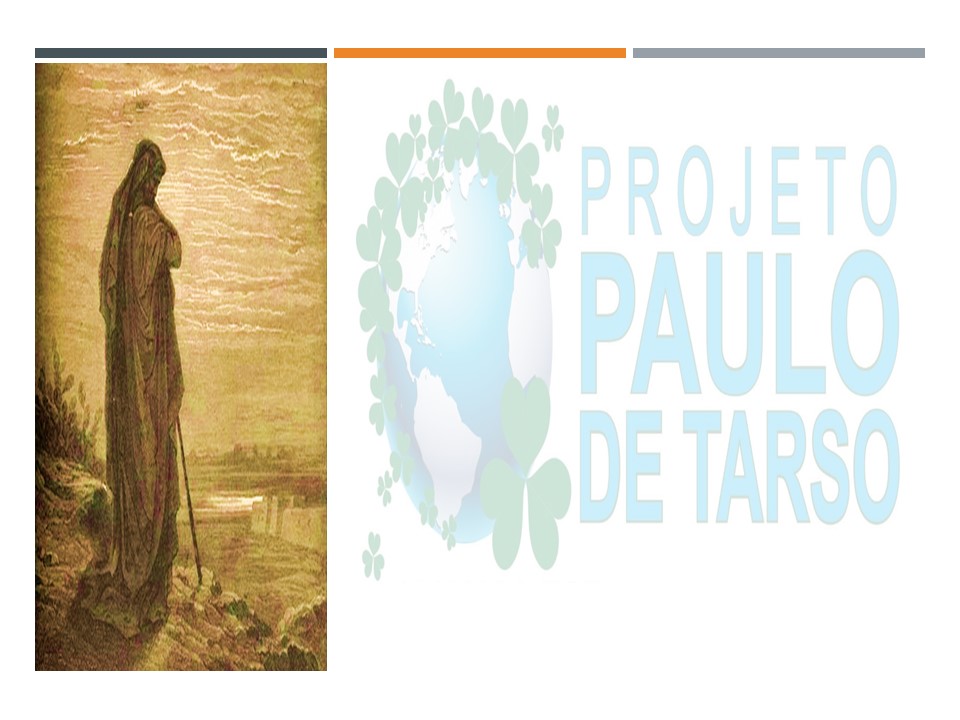 Roteiro para realização do Culto do Evangelho no Lar
  1 - Escolher dia e hora da semana em que se possa contar com a presença dos familiares, observando rigorosamente a pontualidade para assegurar a assistência dos benfeitores espirituais.
2 - Iniciar as reuniões, com o número que for possível de pessoas presentes. A ação de um único membro da família, fazendo o Culto do Evangelho no Lar beneficiará a todos.
3 -  Abrir a reunião convidando os presentes a unir  seus pensamentos a Jesus e com uma prece simples e espontânea (PAI NOSSO) dirigida a Deus, que poderá  ser feita por qualquer participante.
4 -  Ler um pequeno trecho do Evangelho.
5 – Os comentários são breves, feitos por todos, e cada um expõe o que entendeu da leitura, com simplicidade, sem fugir do assunto, evitando debates e discussões.
Buscar sempre a aplicação dos ensinamentos de Jesus na conduta pessoal e na vida diária.
6 - Realizar, em seguida, vibrações, pois, neste momento passamos a condição de doadores e todos têm condições de doar bons pensamentos e sentimentos.
Vibrar é unir pensamentos e sentimentos e direcioná-los às pessoas, locais e situações como abaixo:

 Pela paz na Terra e no coração dos homens;
 Pelas religiões e filosofias que trabalham na divulgação e implantação do
 Evangelho de Jesus no mundo;
 Pelo auxílio a enfermos, encarcerados, descrentes e suicidas;
 Pelo nosso País, Estado e o bairro onde moramos;
 Pelo lar onde esta sendo realizado o Evangelho e pelos presentes e familiares e
 pelos locais de trabalho.
7 - Prece de encerramento. (PAI NOSSO)
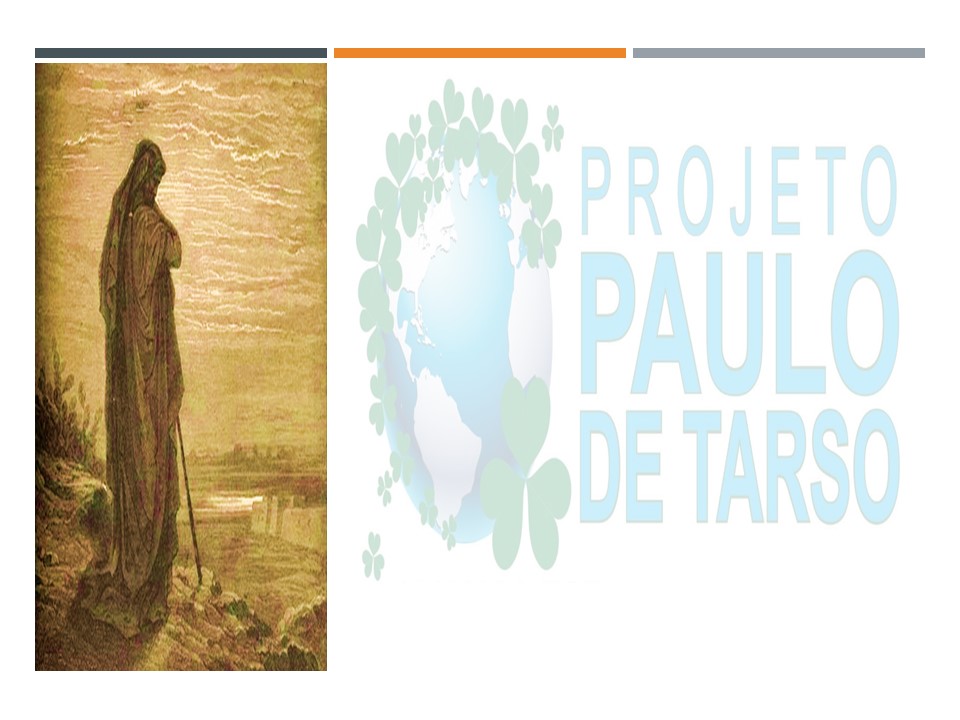 Texto de Apoio ao Culto do Evangelho no Lar
JESUS CONTIGO
Dedica uma das sete noites da semana o Culto do Evangelho no Lar, a fim de que Jesus possa pernoitar em tua casa.
Prepara a mesa, coloca água pura, abre o Evangelho, distende a mensagem da fé, enlaça a família e ora. Jesus virá em visita.
Quando o Lar se converte em santuário, o crime se recolhe ao museu. Quando a família ora, Jesus se demora em casa. Quando os corações se unem nos liames da Fé, o equilíbrio oferta bênçãos de consolo e a saúde derramam vinho de paz para todos. Jesus no Lar é vida para o lar. Não aguardes que o mundo te leve a certeza do bem invariável. Distende, da tua casa cristã, a luz do Evangelho para o mundo atormentado. Quando uma família ora em casa, reunida nas blandícias do Evangelho, toda a rua recebe o beneficio da comunhão com o Alto.
Se alguém, num edifício de apartamentos, alça aos Céus a prece da comunhão em família, todo o edifício se beneficia, qual lâmpada ignorada, acesa na ventania.
Não te afastes da linha direcional do Evangelho entre os teus familiares. Continua orando fiel, estudando com os teus filhos e com aqueles a quem amas, as diretrizes do Mestre e, quanto possível, debate os problemas que te afligem à luz clara da mensagem da Boa Nova e examina as dificuldades que te perturbam ante a inspiração consoladora do Cristo. Não demandes a rua, nessa noite, senão para inevitáveis deveres que não possas adiar. Demora-te no lar para que o Divino Hospede aí também se possa demorar. 
E quando as luzes se apagarem á hora do repouso, ora mais uma vez, comungando com Ele, como Ele procura fazer, a fim de que, ligado a ti, possas em casa, uma vez por semana em sete noites, ter Jesus contigo.
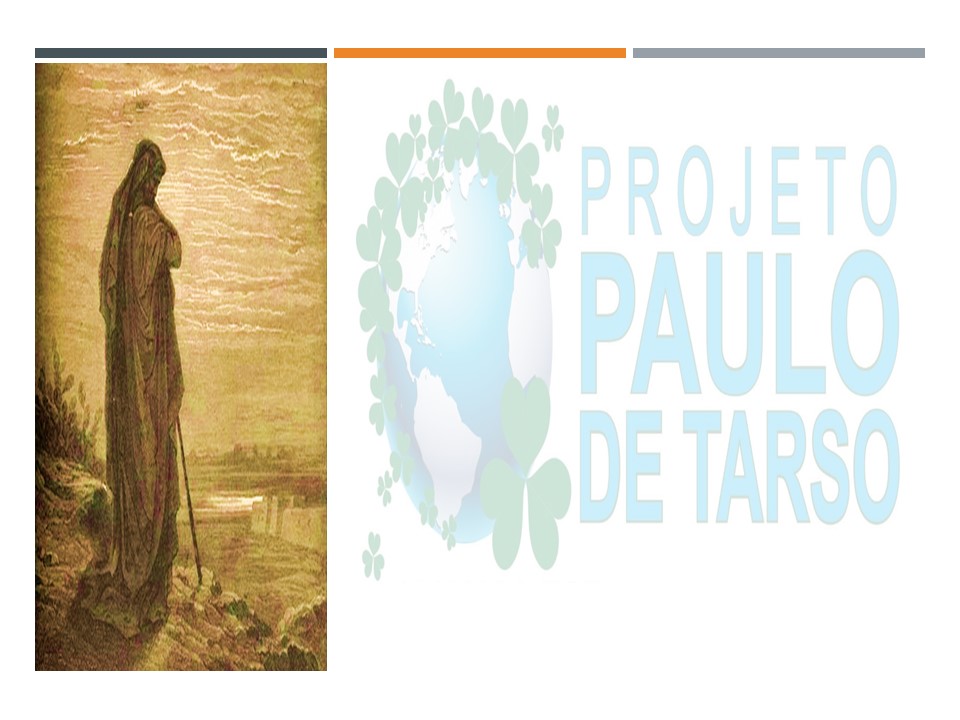 VIBRAÇÕES COLETIVAS PELO BEM UNIVERSAL

As vibrações coletivas pelo Bem Universal é uma prática que unem milhares de pessoas do bem formando  uma corrente de amor através dos pensamentos e sentimentos e assim  promove socorro eficiente a irmãos desesperados de todo o Planeta, nesta difícil hora de transição planetária levando conforto e esperança através das nossas orações. 
É um trabalho fraterno  em grupo, baseado na vibrações  amorosas onde doamos nossa energia de amor de forma desprendida e voluntária. 
Esse recurso nas mãos dos trabalhadores de Jesus, permite que se salvem muitas vidas. É um trabalho de cura e reequilíbrio espiritual, amplo e genérico, baseado na emissão de vibrações amorosas mobilizados em orações por amor fraterno, beneficiando criaturas da crosta planetária e das esferas espirituais, especialmente as mais necessitadas.
Para implantação desta ação, o voluntário poderá entrar em contato conosco pelo canal abaixo:

E-mail: paulodetarso@alianca.org.br
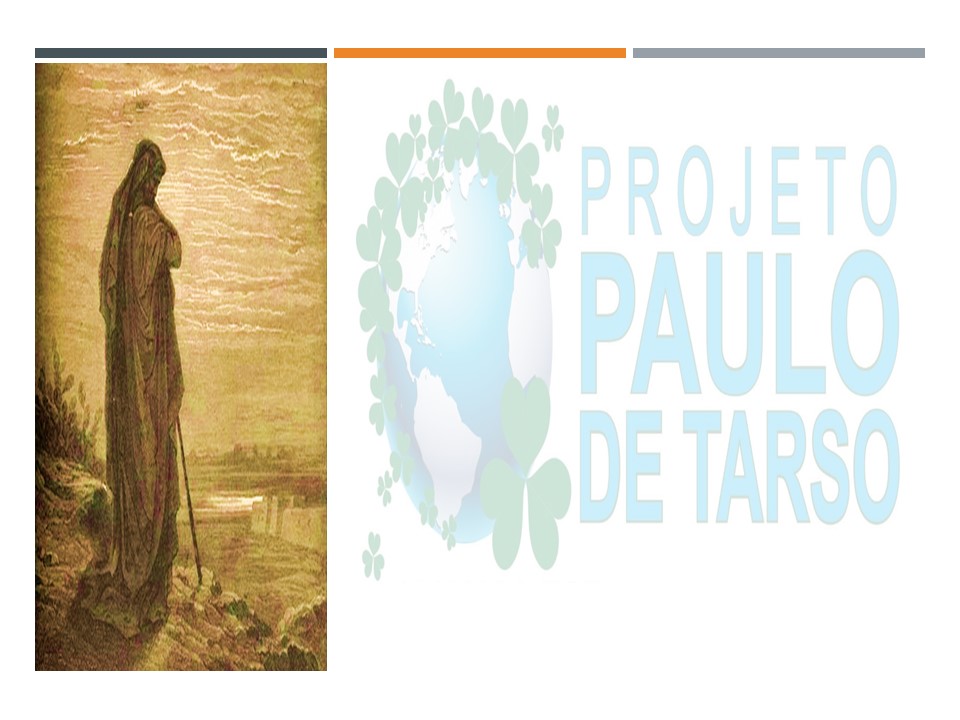 ROTEIRO PARA A VIBRAÇÃO DAS 22 HORAS
Horário: Diariamente às 22 horas
Preparação: Leitura de pequeno trecho do Evangelho alguns minutos antes das 22 horas
2.    Prece do “PAI NOSSO”
3. Vibração pelo Bem Universal (às 22 horas)
     Pela paz no mundo
     Pela paz entre os povos
     Pelos governantes
     Pelas religiões e filosofias que divulgam os ensinamentos de  
     Jesus.
     Pelos famílias, lares e comunidades.
     Pelo doentes, encarcerados, viciados e suicidas
     Sugestão:
Para não se esquecer das vibrações, coloque um lembrete em seu celular ou tablet e assim você não se esquecerá deste momento importante.
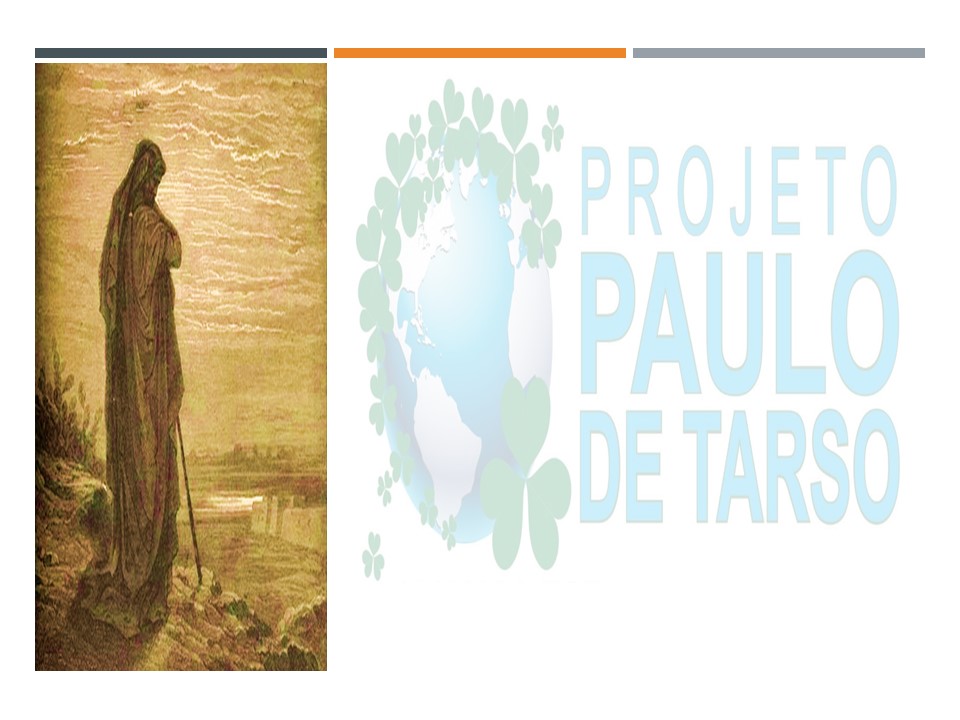 CARVANAS DE EVANGELIZAÇÃO E AUXILIO

Esta ação tem por finalidade atuar em 2 campos de ação:

NA EVANGELIZAÇÃO:  Consiste na divulgação do Evangelho de Jesus nos lares (de porta em porta), através da difusão de mensagens, consoladoras e evangelizadoras e ensinar as famílias a prática do Culto ao Evangelho no Lar.
NO AUXILIO: Consiste no incentivo a criação de frentes de trabalhos sociais, com a possibilidade de: geração de renda, apoio mútuo entre as famílias, formação e capacitação profissional, reforço escolar, apoio psicológico e médico, etc...
Para implantação desta ação, o voluntário poderá entrar em contato conosco pelo canal abaixo:

E-mail: paulodetarso@alianca.org.br
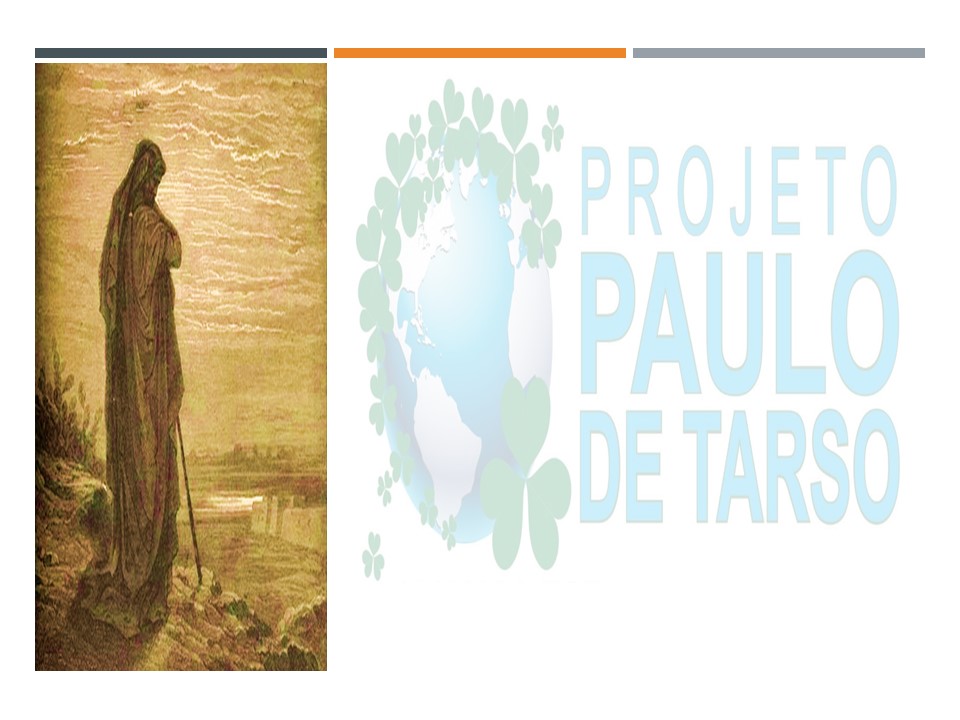 ALGUNS EXEMPLOS DE AÇÕES DAS CARAVANAS DE AUXILIO

Atendimento Médico e Odontológico
Bazares Beneficentes
Distribuição de Cestas Básicas
Grupo de Apoio Psicológicos as Famílias
Grupo de Reforço Escolar
Grupos de Apoio as Gestantes
Grupos de Apoio a Dependentes Químicos
Hortas Comunitárias
Oficinas Móveis de crochê, tricô, bordados, tapeçaria, pintura, costura, colchas de retalho, etc. 
Mutirões Comunitários de Construção, Reforma, Manutenção e Conservação
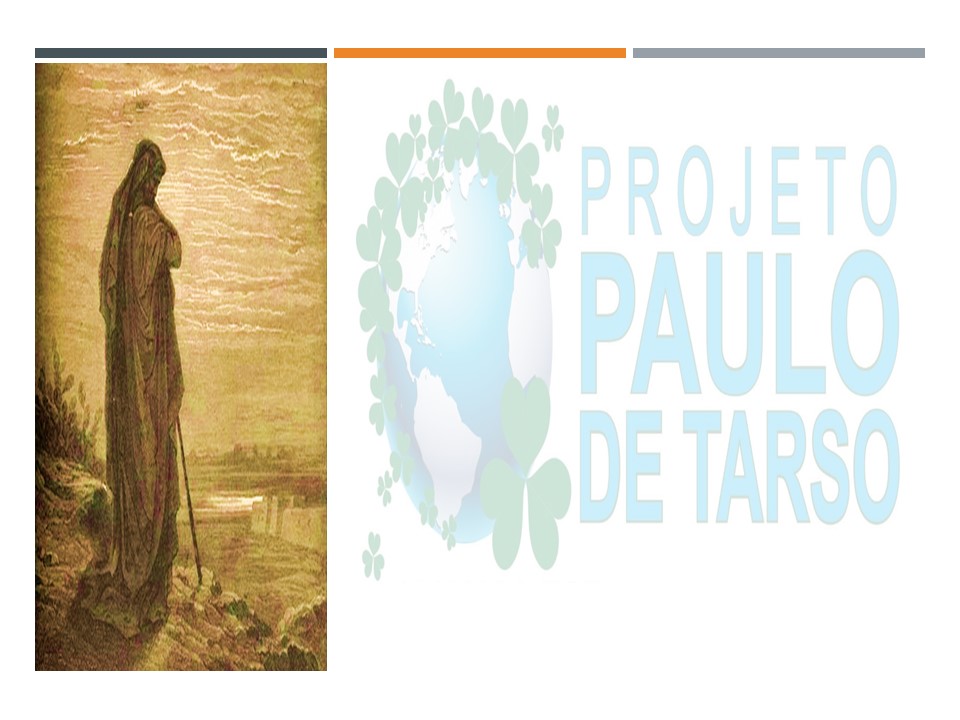 3ª PARTE
  
AÇÕES DE ESTUDOS E RENOVAÇÕES
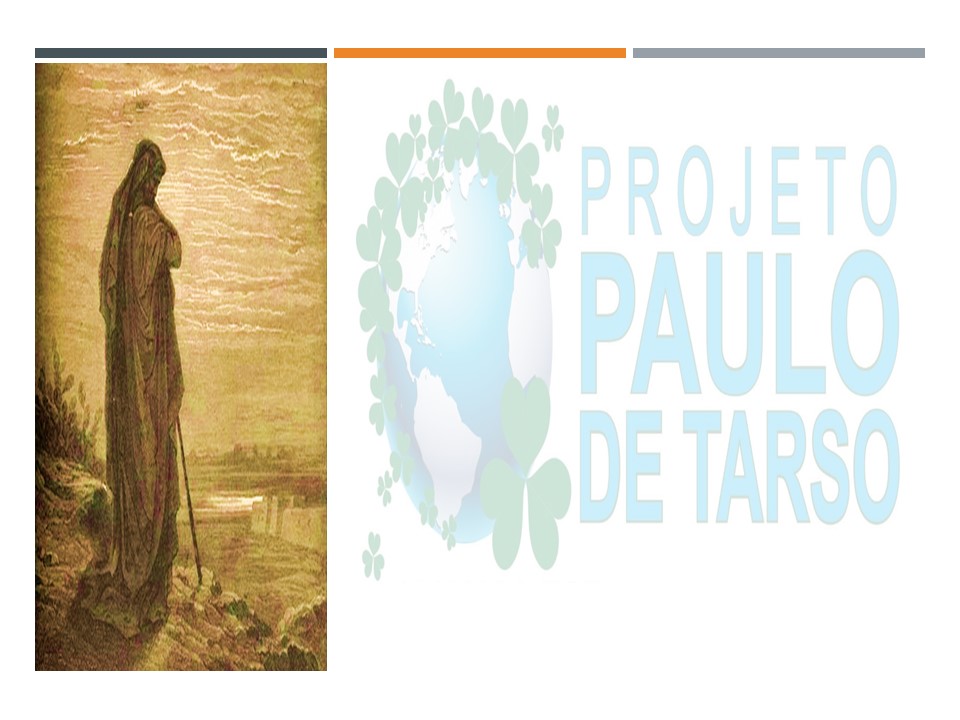 AÇÕES DE ESTUDOS E RENOVAÇÕES

O QUE É?
São as ações para SEMEAR O EVANGELHO DE JESUS através dos Programas de Estudos para a Evangelização do Ser oferecido pela Aliança Espírita Evangélica.

QUEM APLICA?
Podem ser aplicadas por todos aqueles que reúnem condições  através de Curso de Formação de Dirigentes de Escolas de Aprendizes.

O QUE SE APLICA?
Curso Básico de Espiritismo
Escola de Aprendizes do Evangelho
Estudo do “Evangelho Segundo o Espiritismo”
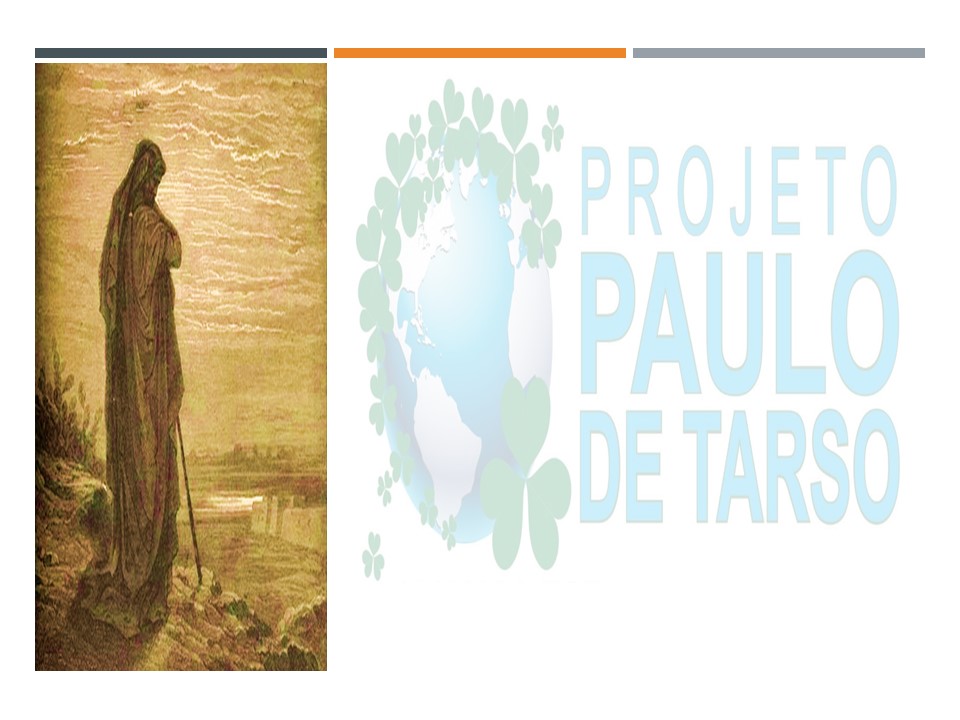 PROGRAMAS DE ESTUDOS E RENOVAÇÃO

Sendo também a Aliança Espirita Evangélica campo de ação na aplicação do Projeto Paulo de Tarso, oferece  através dos seus Programas de Estudos o convite ao trabalho de se evangelizar e se espiritualizar pela renovação interior.

CURSO BÁSICO DE ESPIRITISMO:
O Curso Básico de Espiritismo vem oferecer através de um conjunto de aulas, conhecimento quanto aos princípios básicos e fundamentais da Doutrina Espírita e preparar os alunos para o ingresso nas Escolas de Aprendizes do Evangelho. 

ESCOLA DE APRENDIZES DO EVANGELHO:
Sendo esta uma Escola de Iniciação Espiritual, vem através do seu programa de aulas proporcionar a vivência do cristianismo como proposta essencial de aperfeiçoamento moral da humanidade por meio da Reforma Íntima do ser.
Esta AÇÃO poderá ser aplicada por DISCÍPULOS ingressados na FDJ e com Curso de Formação de Dirigentes de EAE.

Para implantação desta ação, o voluntário poderá entrar em contato conosco pelo canal abaixo:

E-mail: paulodetarso@alianca.org.br
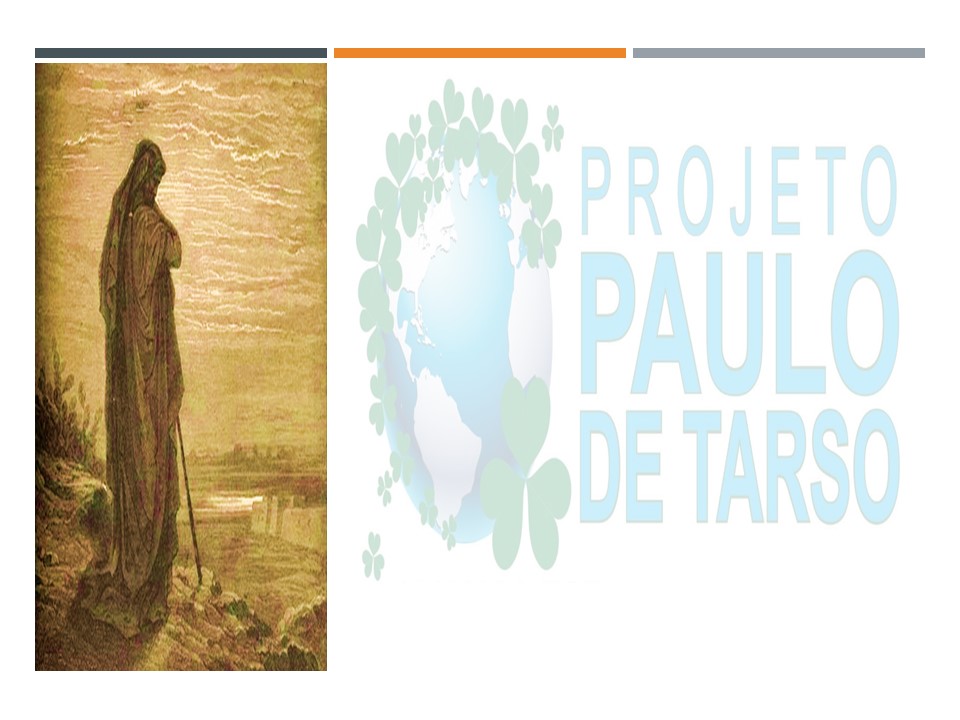 ESTUDO DO EVANGELHO SEGUNDO O ESPIRITISMO
A aplicação desta ação, tem como objetivo levar as pessoas simpatizantes da Doutrina Espirita, as reflexões sobre os ensinamentos de Jesus através do Estudo do Evangelho Segundo o Espiritismo. 
Esta ação por parte dos Voluntários, também poderá ser a semente por onde germinará o nascimento de um novo núcleo espírita em regiões que ainda não o possuem e através deste, a geração de frentes de trabalhos de evangelização do ser e amparo social a comunidade ao entorno do novo núcleo.
Esta AÇÃO poderá ser aplicada por SERVIDORES E DISCÍPULOS.

Para implantação desta ação, o voluntário poderá entrar em contato conosco pelo canal abaixo:

E-mail: paulodetarso@alianca.org.br
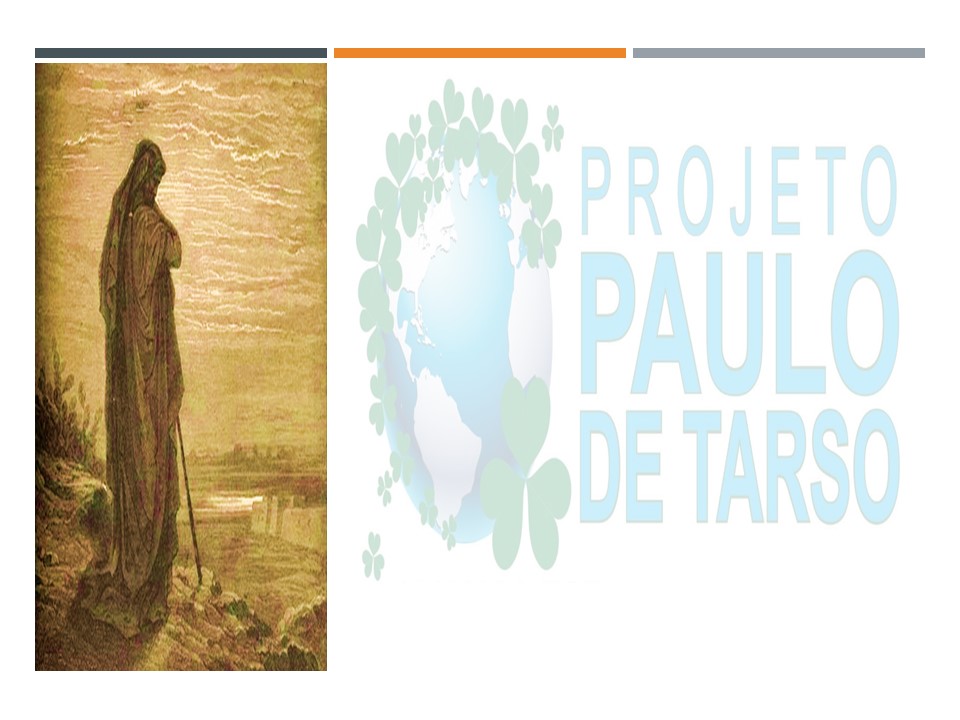 4ª PARTE
  
ORIENTAÇÕES FINAIS
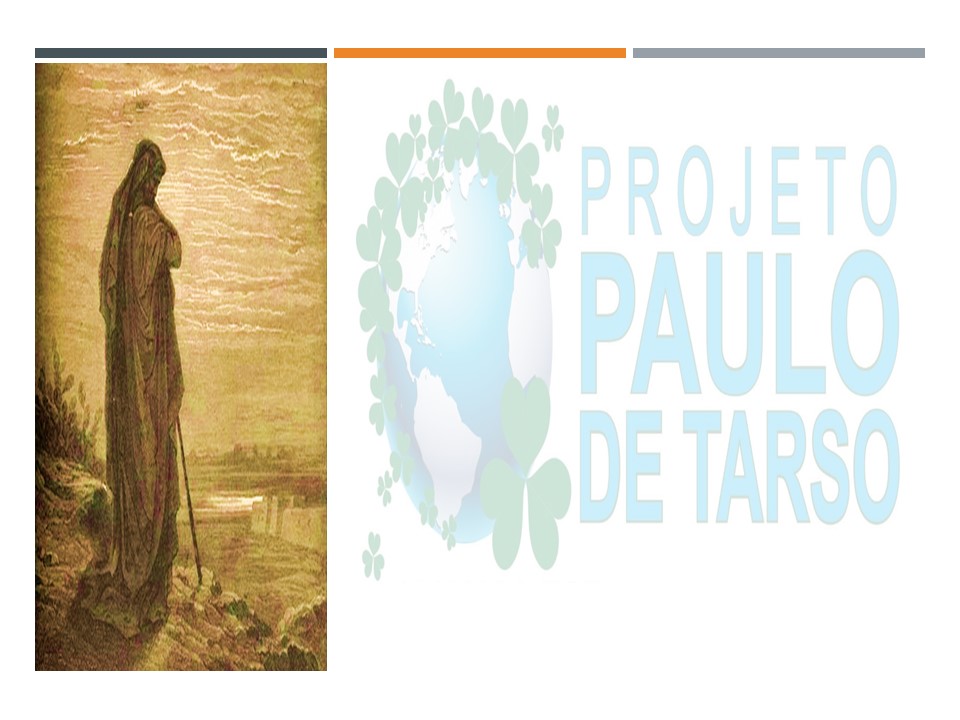 Recomendações Gerais para o “PEREGRINO”

Em primeiro lugar, é importante definirmos o significado da palavra “PEREGRINO” que, segundo o dicionário Michaelis, significa: “Aquele que sai ou anda em peregrinação” e seus adjetivos são: Excelente, Excepcional, Extraordinário e Raro.
Como podemos perceber, estamos diante de virtudes nobres e encorajadoras, e devemos utilizar a imagem que nos remete à figura de um Peregrino, de pessoa simples, e quando agregarmos os adjetivos acima, logo nos recordamos dos exemplos de Paulo de Tarso, dos Doze Apóstolos, de Madre Teresa de Calcutá, de Irmã Dulce e outras tantas personalidades que por meio de sua simplicidade, exemplificação, determinação e Fé levaram a Boa Nova, para todo o mundo.
Com os exemplos acima, o PEREGRINO, deve ser uma pessoa que traz em seu coração a simplicidade, humildade, mas principalmente, o AMOR para poder chegar desde o lugar mais perto até os mais longínquos possíveis; para isso, ele sempre deverá ter sua confiança inabalável e Fé irrestrita em Deus.
A oportunidade Cristã não é fácil para ninguém, bem sabemos, porém, a força, a coragem, a ousadia, o destemor, a dedicação, que nos inspira, vinda do alto, e seguindo os ensinamentos do consolador prometido e o exemplo dos missionários que tanto batalharam por este ideal.
Tenhamos a certeza de que os “Saulos” se transformarão em “Paulos” e o evangelho do Senhor será levado para todos.
Portanto, sejamos Paulo!!!
Equipe Projeto Paulo de Tarso
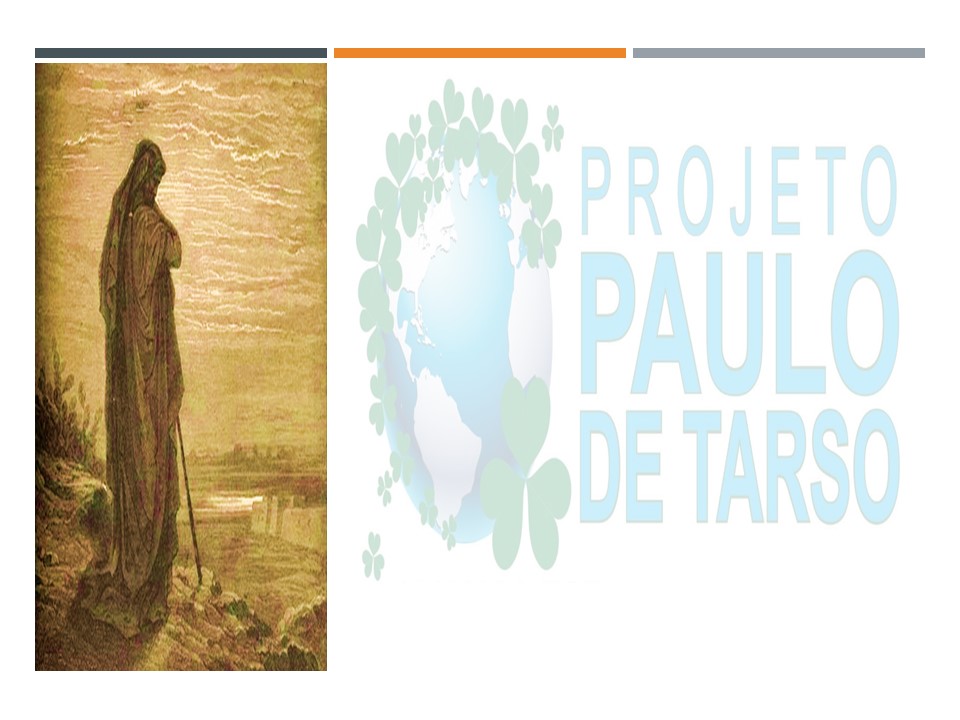 Colabore com a construção deste Projeto:

Você Voluntário que desenvolve alguma AÇÃO que tem como objetivo a Expansão do Evangelho, divida conosco a sua experiência para que possamos disponibilizar a outros companheiros. 

Compartilhe pelo contato:
paulodetarso@alianca.org.br
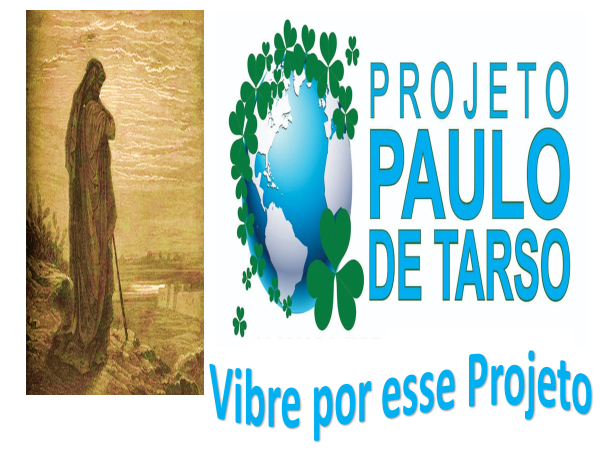